Objectives:
1. Identify the two major regions of the ocean floor.

2. Classify subdivisions and features of the two major regions of the ocean floor.
13.2 The Ocean Floor
Seeing by Sonar: Scientists calculate the depth by multiplying half the travel time by the speed of sound in water (about 1,500 m/s).
Oceanography via Satellite
Studying the Floor with Geostat
Studying the Ocean Floor
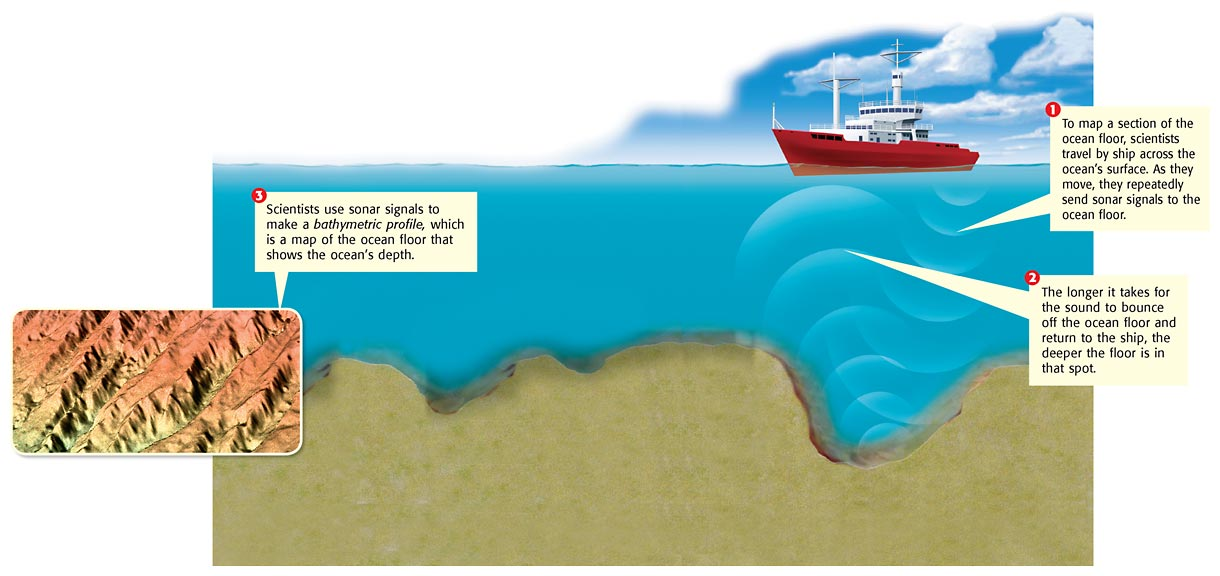 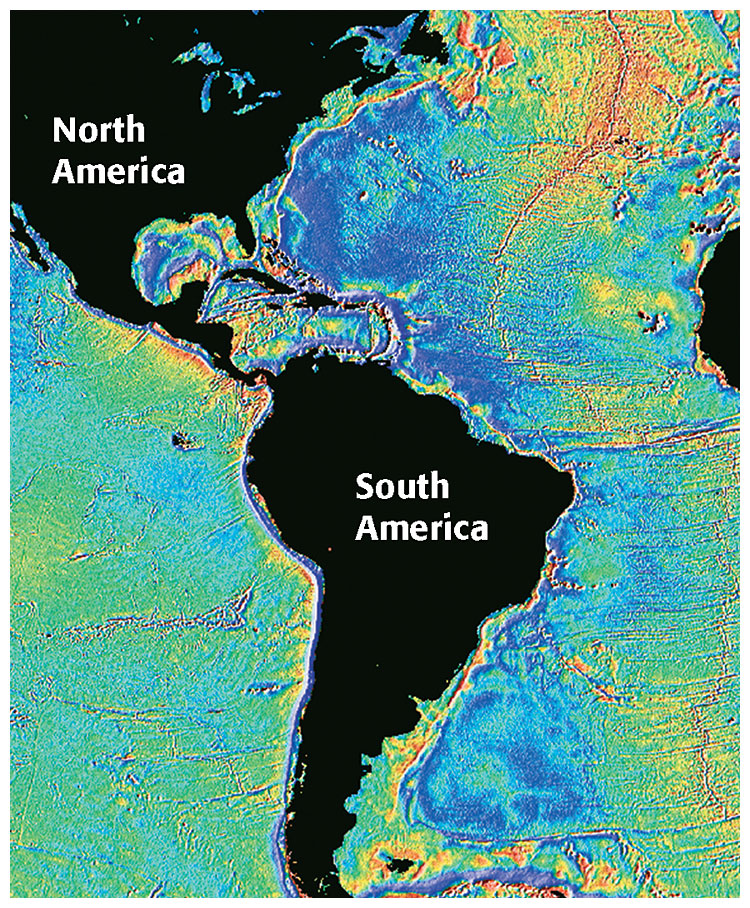 Geostat has been used to measure slight changes in the height of the ocean’s surface. Different underwater features, such as mountains and trenches, affect the height of the water above them.
1.   Continental margin – made of continental crust _____________
 
2.  Deep ocean basin – made of oceanic crust 
______________
Revealing the Ocean Floor
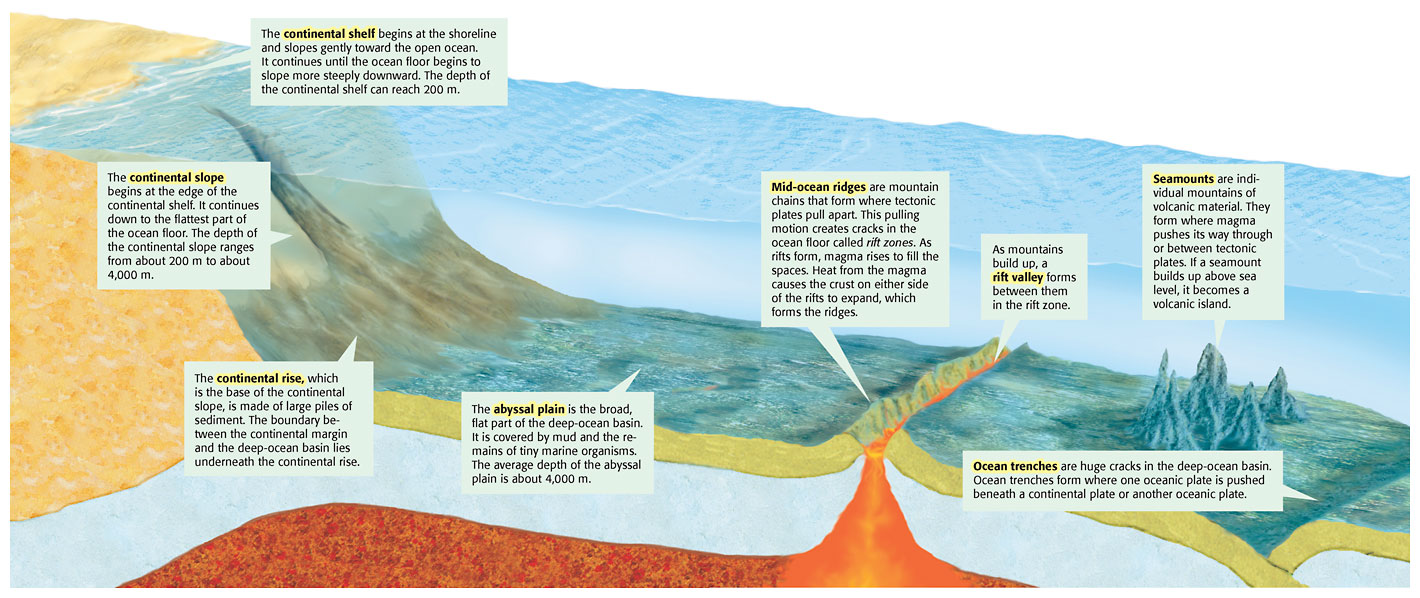 Continental margin contains:
 
1.  Continental shelf – 

 
 
2.  Continental slope – 
 
 
 
3.  Continental rise –
Ocean Floor Subdivisions and Features
Deep ocean basin contains:
 
Abyssal plain – 
 
Mid-ocean ridges-
 
Rift valleys-
 
Trenches-
Ocean Floor Subdivisions and Features
Technology Connection (enrichment)